The Outline of Romans
Prologue, 1:1-17
	The Great Need for the Gospel, 1:18-3:20
		All Gentiles are Guilty, 1:18-32
		The Criteria of just judgment, 2:1-16
		All Jews are Guilty, 2:17-3:8
		All Mankind is Guilty, 3:9-20

	(THERE IS SOMETHING WRONG WITH ALL OF US!)
The Outline of Romans
Prologue, 1:1-17
	The Great Need for the Gospel, 1:18-3:20
	The Great Provision, 3:21-4:25
		Stated, 3:20-27
		Confirmed, 4;1-25

	(GOD HAS PROVIDED THROUGH CHRIST A JUST AND 	GRACIOUS ACQUITAL OF OUR GUILTITINESS; WE ARE 	RIGHTEOUS BEFORE GOD IN CHRIST
)
The Outline of Romans
Prologue, 1:1-17
	The Great Need for the Gospel, 1:18-3:20
	The Great Provision of the Gospel, 3:21-4:25:
	The Great Consequences through the Gospel, 5:1-8:39
		A  The  Fact, 5:1-11
		B. The Basis, 5:12-21
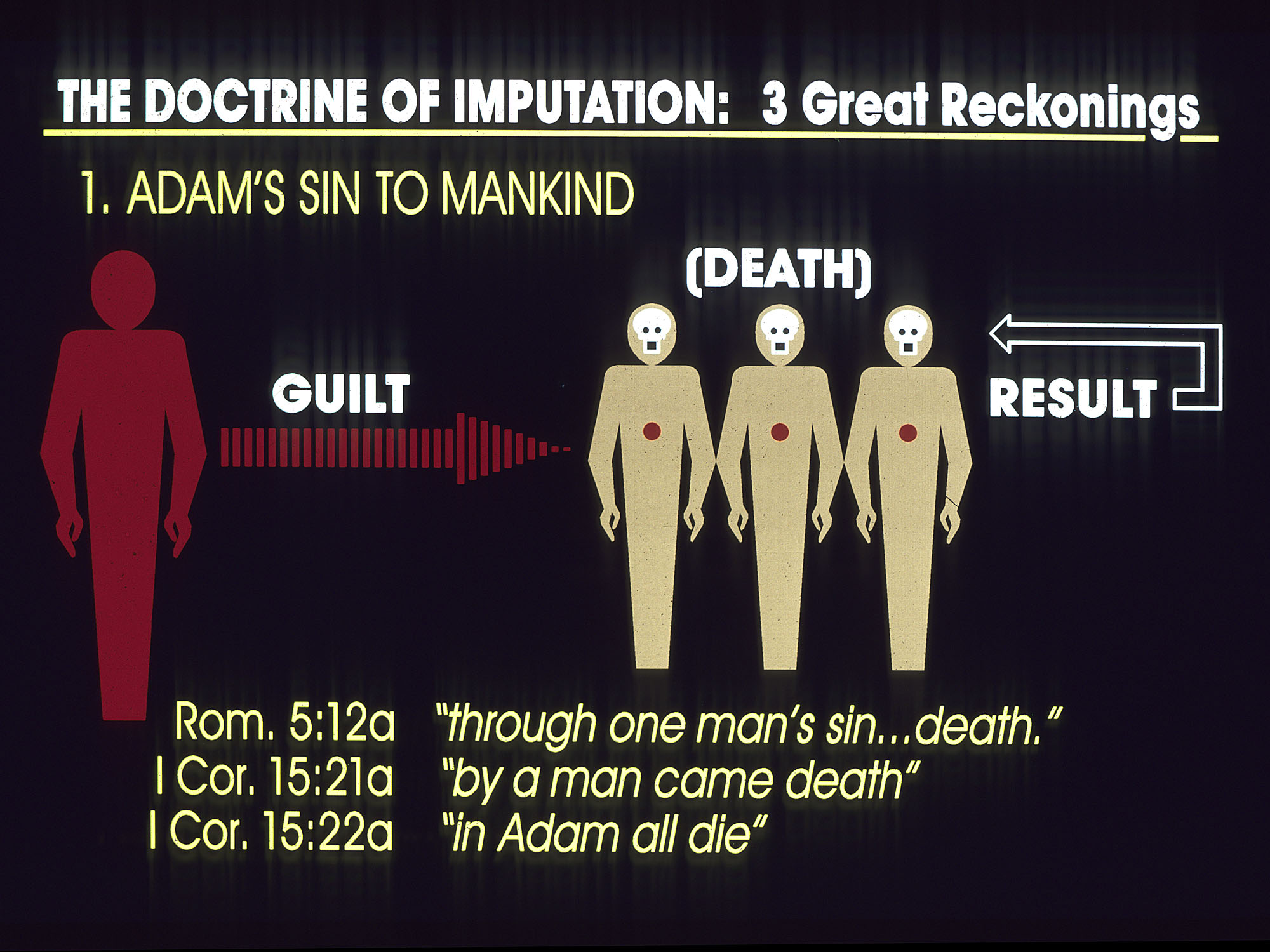 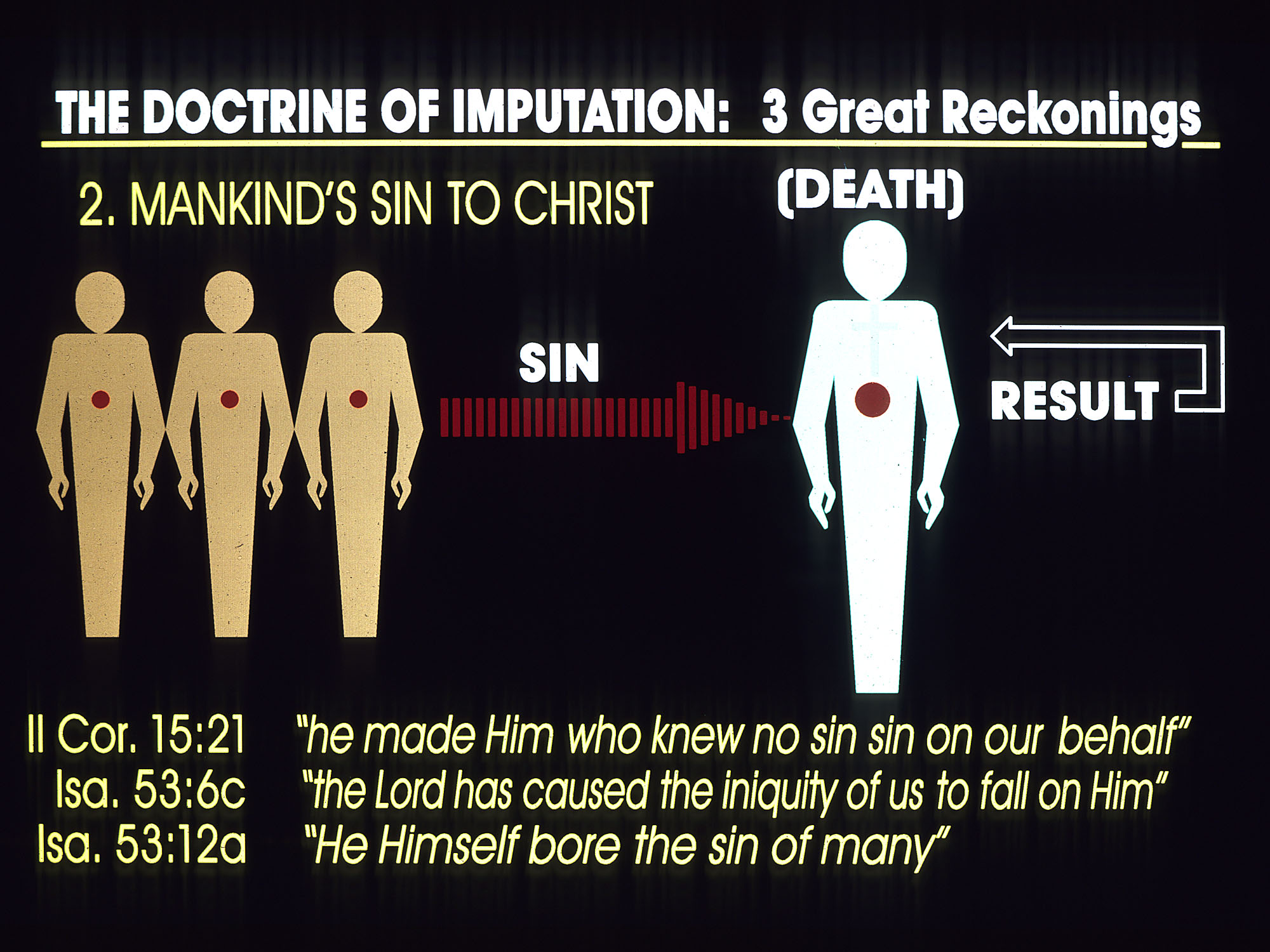 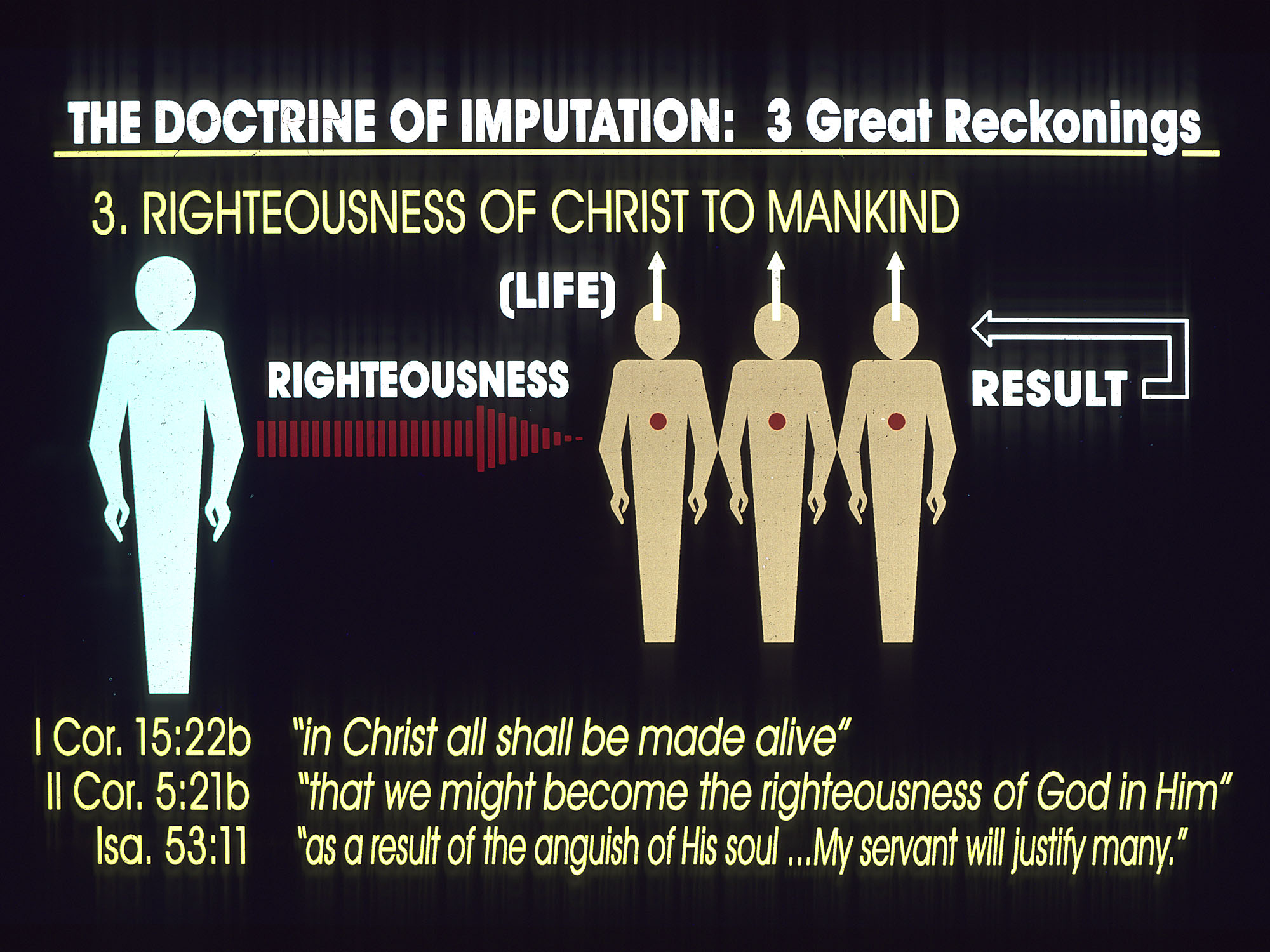